HAJEE KARUTHA ROWTHER HOWDIA COLLEGE (Autonomous)Uthamapalayam
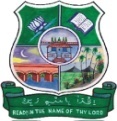 Commercial cells and batteries
Electrochemical cells act as a source of electricity. 

	“Few of the electrochemical cells have commercial importance called commercial cell”. 

	“Combination of two (or) more electrochemical cells is called batteries”.
Types of commercial cell
Primary cells


Secondary cells
Primary cells (or) Irreversible cells
In the primary cells, as a result of the chemical reaction electric current is produced.

 	Once the active chemicals are consumed, it doesn’t produce electricity.  

	They cannot be recharged, use and through type cells. 
Ex., Dry cells
Secondary cells (or) Reversible cells (or) Storage cells
This type of electrochemical cells is readily recharged as the cell reactions are reversible in nature.

	 Ex., Lead storage cells.
Dry cell or Leclanche cell
It consists of graphite rod which is act as cathode (positive electrode). 
	Graphite is surrounded by muslin (Fine cloth) bag contains a paste of carbon, manganese oxide (MnO2), zinc chloride (ZnCl2), flour & plaster of Paris. 
	The zinc container serves as the anode (negative electrode). Electromotive force (EMF) of this cell is 1.5 V.
Cell reaction	Zn    →    Zn2+   + 2e- 		(oxidation)                anode

2MnO2  +   2NH4+    +  2e-  →    Mn2O3  +  2NH3  + H2O    (Reduction)              Cathode

Net cell reaction    Zn  + 2MnO2  +   2NH4+ →  Zn2+ + Mn2O3  +  2NH3  + H2O
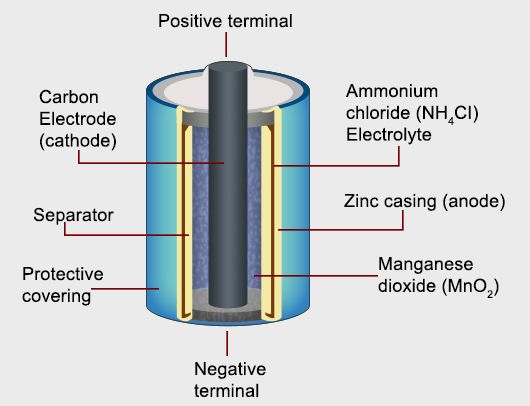 Lead storage cell (or) Acid storage cell
It consists of lead plate as anode (negative electrode). 

	The cathode is lead plate coated with lead oxide. Two electrodes are immersed in sulphuric acid.
Cell reaction  Pb +  H2SO4     →  PbSO4  +  2H+  + 2e-(anode)

 PbO2  +  H2SO4 + 2H+  +  2e-   →  PbSO4  +  2H2O           (cathode)

Net cell reaction      Pb +  PbO2  +  2H2SO4    →  2PbSO4  +  2H2O
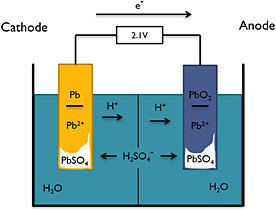 Reference books:
Principles of physical chemistry: Puri, Sharma, Pathania (revised edition, Vishal pub.,2010)